Ctrl＋Aで編集可能箇所を
ご確認の上、ご利用ください。
原則、文字サイズ・フォントは
変えずにご利用ください。
●●●●●株式会社 様
50
10
ID：〇〇〇〇〇〇〇〇〇〇
PW：〇〇〇〇
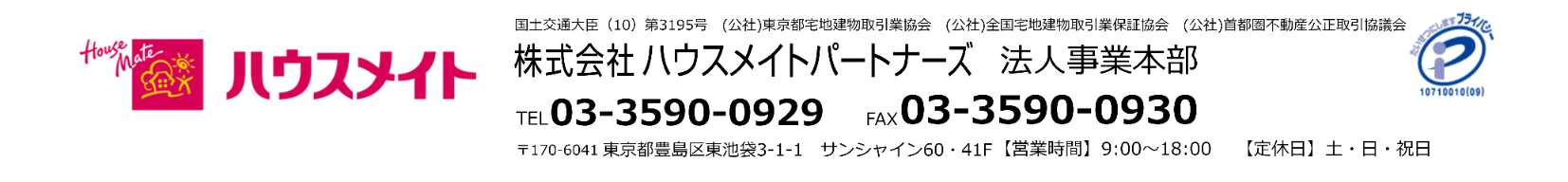